Сили в механіці
Сила тертя
Підготувала:
Учениця 6(10)-А класу
Мальцева Наталія
Сила тертя - це непотенційна сила, яка протидіє рухові фізичного тіла, розсіюючи його механічну енергію в тепло.
Виникає при дотику тіл і перешкоджає їх відносному переміщенню
Сила тертя спокою
Сила тертя ковзання
Сила тертя кочення
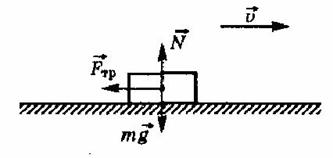 Сила тертя спокою
Виникає між нерухомими твердими тілами
Напрямлена паралельно стичним поверхням протилежно силі, що хоче зрушити тіло з місця і рівна їй за модулем
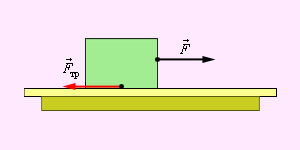 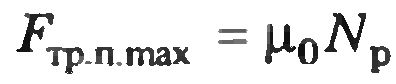 Сила тертя ковзання
Виникає при дотику двох рухомих поверхонь твердих тіл
Напрямлена паралельно стичним поверхням рухомих тіл
Не залежить від площі стичних поверхонь та швидкості руху тіл
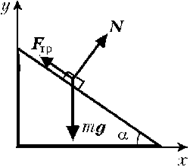 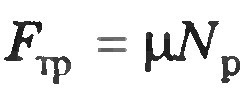 Сила тертя кочення
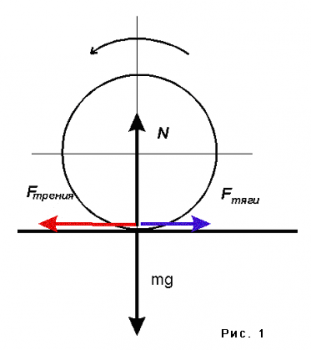 Виникає при перекочуванні тіла одне по одному.
Швидкості тіл однакові за величиною і напрямком, принаймні, в одній точці зони контакту.
Тертя кочення виникає на межі двох тіл, і тому воно класифікується як вид зовнішнього тертя.
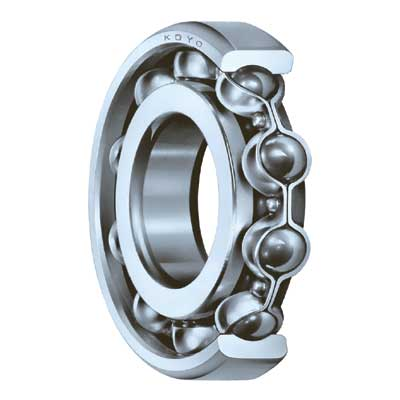 Причини тертя
Пружні деформації мікровиступів тертьових поверхонь.
Це сила електромагнітної природи
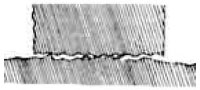 Кінець